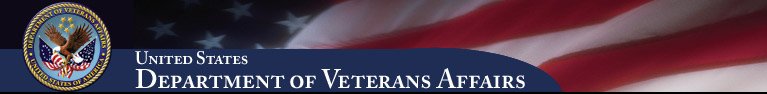 Advanced Planning Brief to Industry (APBI)
VHA Procurement & Logistics Office Program Executive Office (PEO)
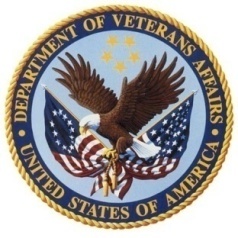 David A. Elizalde, (SES) 

Deputy Chief Logistics Officer
VHA Procurement & Logistics Office 
Program Executive Office
2
VHA Procurement & Logistics Office Program Executive Office (PEO)
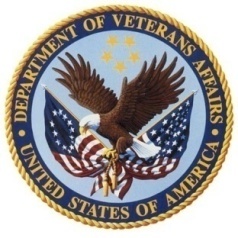 PEO Mission
Develop, implement and oversee national strategic sourcing policies and procedures, to ensure timely delivery of healthcare services to our nation’s Veterans.  Development of measures to procure high quality healthcare products and services in the most cost effective manner. Supports the stewardship of business practices through acquisition, administrative, financial, and clinical efficiencies.
3
VHA Procurement & Logistics Office Program Executive Office (PEO)
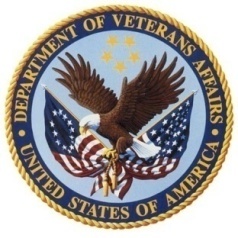 PEO Goals:
Provide support to VHA Clinical and Administrative Program Offices as it pertains to the purchase of high-quality, cost-effective,
    health care products and equipment
Assist in the development of committed-use national contracts for health care supplies, equipment, and services.
4
VHA Procurement & Logistics Office Program Executive Office (PEO)
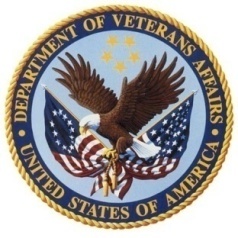 PEO Objectives:
Conducts spend analyses to assess the need for strategic sourcing of medical equipment/commodities
Monitors/reports acquisition expenditures, products and services
Conducts programmatic spend analyses, marketplace assessments and strategic sourcing planning
Monitors compliance of nationally mandated contract awards
5
VHA Procurement & Logistics Office Program Executive Office (PEO)
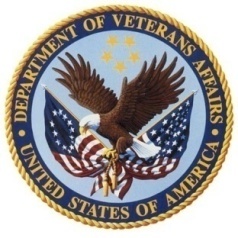 PEO is comprised of 4 Program Management Offices
Surgical/Clinical Support
Facilities
Prosthetics
Medical
Research & Development
Engineering
Facility Activations
Environmental Programs
Textiles
General Surgery
Specialty Surgery
Dialysis
Cath Lab
Dental
Laboratory
Radiology
Vendor Relations
Women’s Health
General Medicine
Specialty Medicine
Locum Tenums
Medical/Surgical Prime Vendor (MSPV)
Medical Product Data Bank
High Tech Medical Equipment
General 
Prosthetic socks/select orthotic goods
Patient Mobility product/services
Telehealth products/services
Hearing products/services
6
Upcoming Acquisition/Opportunities
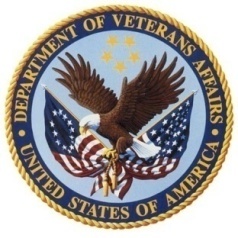 Perspective Future Projects FY 15
Surgical/Clinical Support
Facilities
Medical
Prosthetics
Endoscopic Clips
Vascular Closure Device
Homeostasis Clip
Basic Neurosurgical Instruments 
Basic Surgical Instruments
Peritoneal Dialysis System
Surgical Staplers
Surgical Trocars
Inpatient Hospital Mattress - Non Powered
Inpatient Bed/ Bed system Bariatric
Glove Exam Non-Sterile
Suction Trap
Unna Boot with and without Calamine 
Feeding Tube
Foam Hand Sanitizer
Regulated Medical Waste on-site  processing
Bed Linens
Healthcare Furniture
Device Fall Prevention Alarm Unit
Building Automation System Updates
Lightweight Shower Chair
Folding Walker
Wound Therapy Device
Wound Therapy Supplies
Adjustable Folding Walkers
Automated Electronic Blood Pressure Monitor  (home use)
7
[Speaker Notes: ***Information was acquired using analysis of the top items per BOC identified PEOs based on the purchase order count from VHA facilities on Med PDB***]
PEO Contact Information
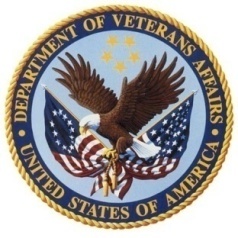 8
[Speaker Notes: ***Information was acquired using analysis of the top items per BOC identified PEOs based on the purchase order count from the facilities on Med PDB***]
Questions
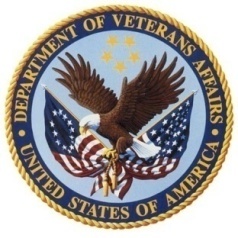 ?
9